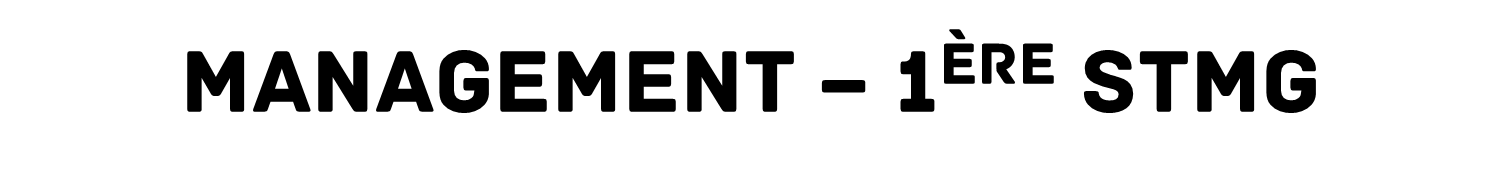 Enseignement de spécialité
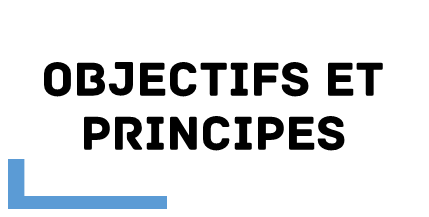 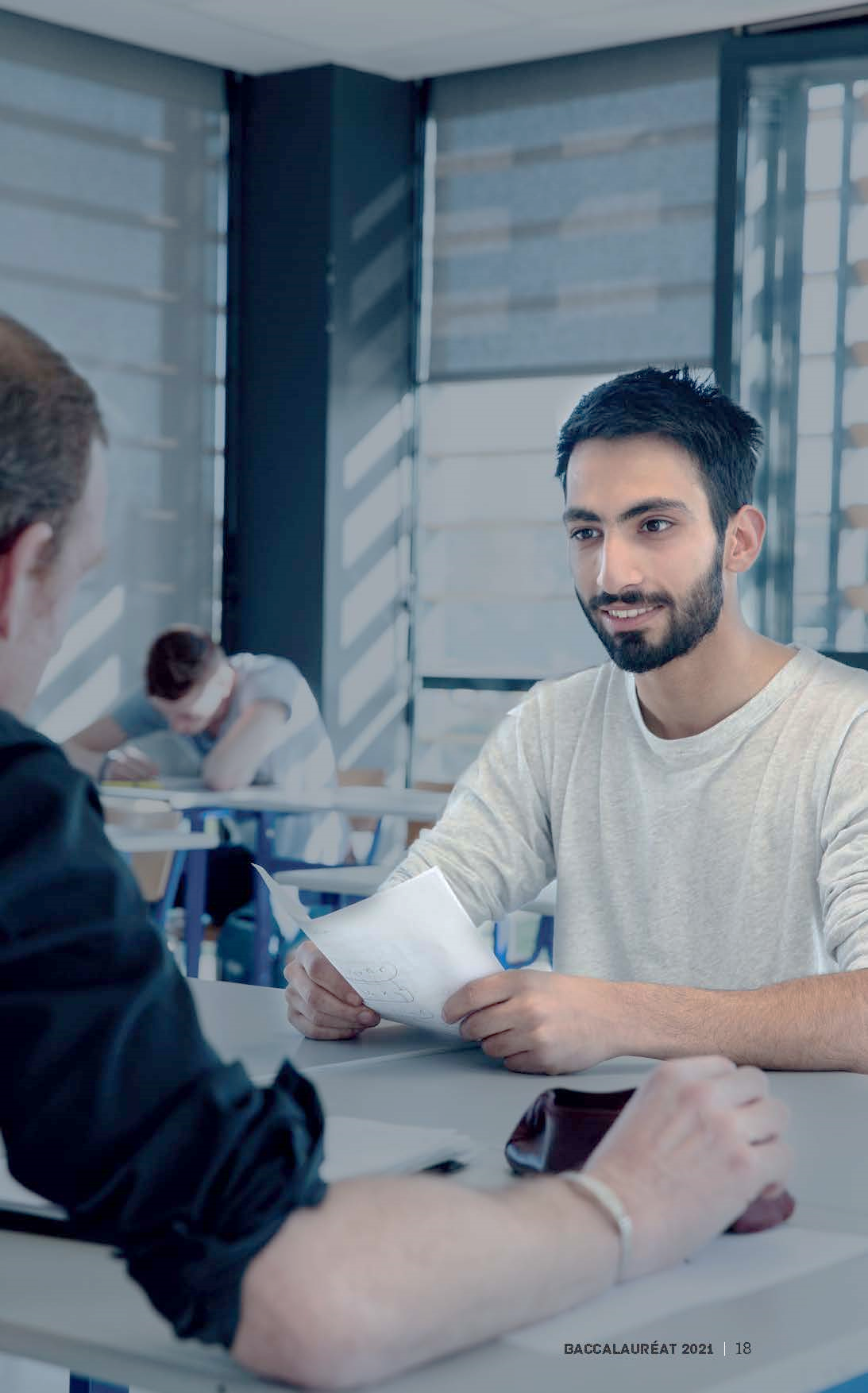 Initier les élèves au fonctionnement des organisations (entreprises, organisations publiques, associations etc.). 

Permettre aux élèves de mobiliser des concepts afin de comprendre des pratiques de management observées au sein des organisations.
MANAGEMENT – 1ère STMG
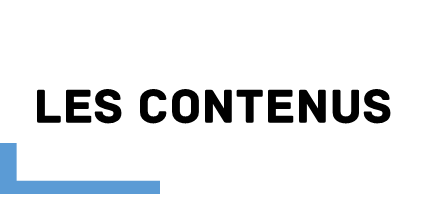 Changements majeurs :
Un nouvel agencement des enseignements entre la classe de première et la classe terminale.
Contenus majeurs :
Un programme en 3 thèmes qui vise à présenter les organisations et la démarche stratégique, des sous-parties présentées sous forme de questions (3 ou 4 par thème), une structure sous forme de grille : questions, notions, indications complémentaires.
le thème 1, « À la rencontre du management des organisations » , vise à installer les concepts clés du management dont il montre l’ancrage dans l’action collective au sein d’organisations d’une extrême diversité. Ce thème dégage les fondements essentiels du management à savoir répondre au développement et la pérennisation de l’organisation ; 
le thème 2, « Le management stratégique : du diagnostic à la fixation des objectifs », présente les principes d’élaboration d’une stratégie à partir d’un diagnostic et de la définition d’un système d’objectifs associés à des indicateurs de pilotage ; 
le thème 3, « Les choix stratégiques des organisations », aborde les options stratégiques possibles selon les spécificités des grands types d’organisation : entreprises privées, entreprises et organisations publiques, organisations de la société civile.
MANAGEMENT – 1ère STMG
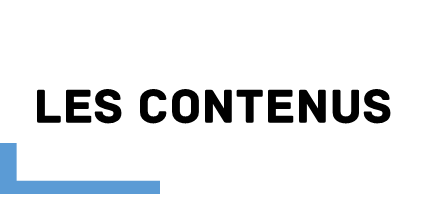 Exemples de questions et de notions :

1.4. Comment le management permet-il de répondre aux changements de l’environnement ? 
L’organisation comme système complexe 
Parties prenantes.
Régulation managériale. 
Transformations numériques. 
Mutations écologiques.
Responsabilité́ sociétale des entreprises (RSE). 

2.2. Comment élaborer le diagnostic stratégique ? 
Veille stratégique. 
Diagnostic interne : forces, faiblesses, ressources, compétences.
Diagnostic externe : opportunités, menaces, facteurs clés de succès.
MANAGEMENT – 1ère STMG